Aralash ulangan elementlardan iborat zanjirlarni ekvivalent o`zgartirish
Aralash  ulangan  zanjirda  parallel  yoki  ketma-ket  ulangan  elementlar  bitta ekvivalent  ikki  qutblik  bilan  almashtiriladi.  Bunda  ekvivalent  
o'tkazuvchanlik  parallel  ulangan  elementlar  o'tkazuvchanliklarining 
yig'indisiga teng bo'ladi.Bir  xil  turdagi  ketma-ket  ulangan  elementlarni  bitta  ekvivalent  ikki  qutblik  bilan  almashtirib,  uning  umumiy  
qarshiligi  ketma-ket ulangan  qarshiliklarning  yig'indisiga  teng  deb  
olinadi.  Elementlari aralash  ulangan  sxemalarga  zanjirsimon  yoki  
narvonsimon  zanjirlar  kiradi. Ularning kirish qarshiligi yoki kirish 
o'tkazuvchanligi uzluksiz zanjirsimon kasr bilan ifodalanishi mumkin:
bu  yerda  а1,  а2,  а3,  а4,  ...  аn  koeffitsiyentlar  zanjirsimon  kasrning elementlari  deb  ataladi.  Kasr  elementlarining  soni  n chegarali zanjirsimon  kasr  bo'lishi mumkin.
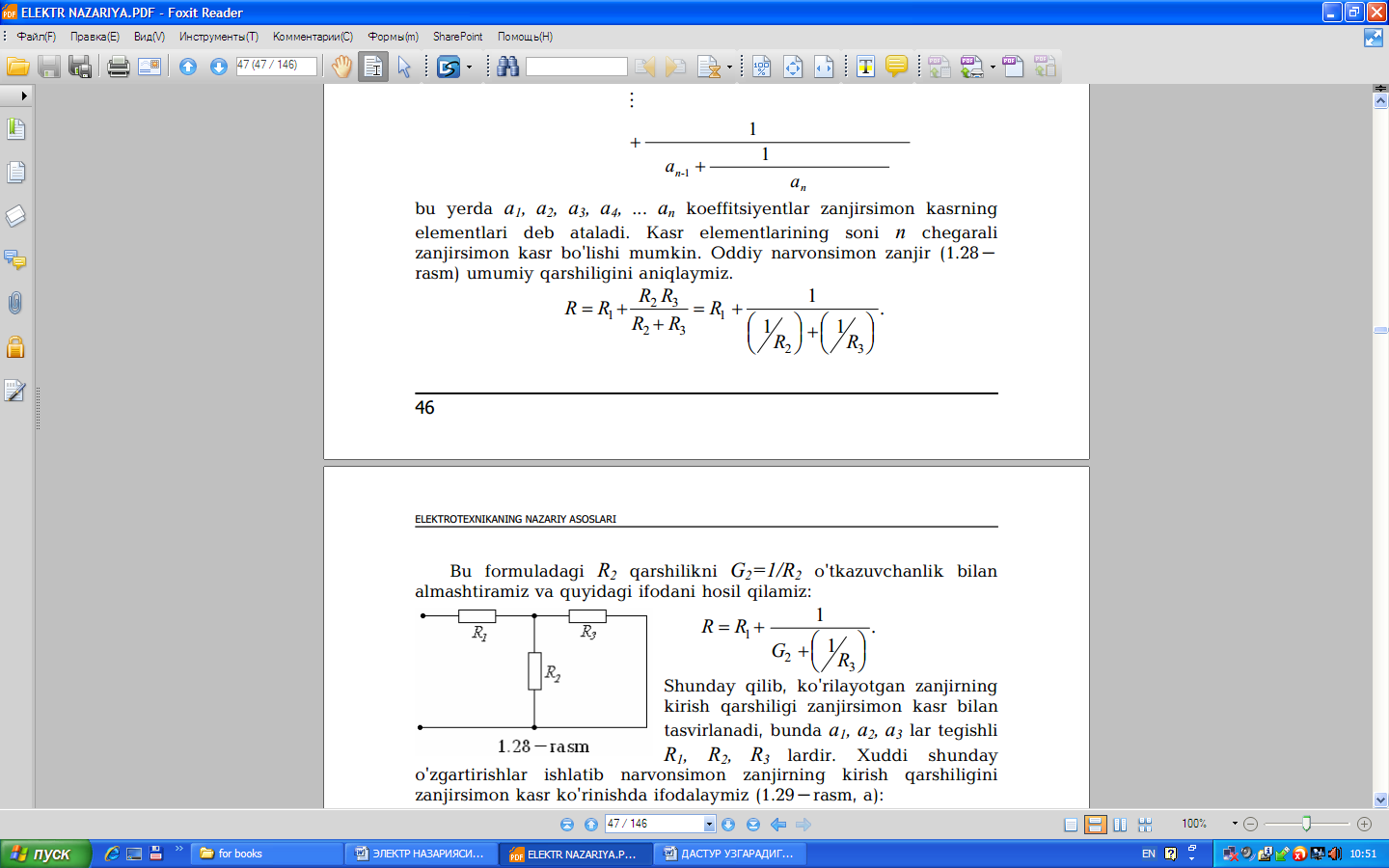 Bu  formuladagi  R2 qarshilikni  G2=1/R2 o'tkazuvchanlik  bilan almashtiramiz va uyidagi ifodani hosil qilamiz:
Narvonsimon  zanjir  shaxobchalarining  tashkil  etuvchilari  (R1, R3... Rn)  va  ikki  qutblik  ko'ndalang  shaxobchalariga  kiruvchi  (G2,  G4,G6,...,Gn-1)  lardir.  Agar  narvonsimon  zanjirlarning  ko'ndalang shaxobchasi  to'g'ridan-to'g'ri  tashqi  qismlarga  ulansa  (4-rasm, ), unda zanjirsimon kasr kirish o'tkazuvchanlik ko'rinishida yoziladi: